Academic Affairs of
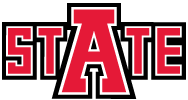 Results of The Higher Learning Commission Visit
10 year reaffirmation of accreditation (2023-2024)

  The team stated that ASU meets all Criteria for accreditation, providing a productive environment for learning, research and service to its constituencies, supported by appropriate resources and thoughtful planning.

  Criterion-related monitoring report required Feb. 24, 2015 for assessment.  Each college must provide data showing how assessment is being used to change teaching/pedagogy to improve student learning.
HLC Standard Pathway
A-State is assigned to the standard pathway for future accreditation review. 

  Comprehensive evaluations are required twice in the ten-year cycle; year 4 and year 10.

  We will continue to update our responses to the new HLC criteria in preparation for a team visit in 2017-2018.

  New criterion subcommittees will be formed this fall.  Your participation is needed!
How is MeASUred?
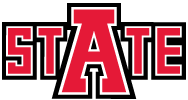 State Performance Funding Measures
Focus for AY 2014-2015
Increase Student Recruitment 
Domestic, International, Distance (degree centers), On-Line

 Increase Student Retention and Completion
Develop initiatives to catch students before they fall between the cracks; review and enhance current retention and completion initiatives
Freshman Retention (73%)
Senior Retention (36%)
Graduate Retention (16%)
6 year Graduation Rate (34%)

We are all responsible for contributing to the recruitment and success of our students!
Focus continued…
Develop new undergraduate and graduate academic programs; review current programs for relevancy

 Increase research and scholarship activities
 Increase external research funding/expenditures
The Office of Research and Technology Transfer (ORTT) is ready to assist you with your funding proposals and submissions! 
 Increase accountability – must have return on investment (ROI) on reassigned time, use of faculty development funds, travel and other investments
Research and ScholarshipSeed Grants Faculty Development Funds
The Office of the Provost will make competitive funds available to seed research and scholarship initiatives during AY 2014-2015 and selected faculty development activities.  
  Funds will target research and scholarship initiatives that can be tied to larger funding opportunities. 
  Application information will be provided later this month.
New initiatives this fall…
Implementation of a common productivity software for use by all academic colleges

  Academic restructuring of colleges and other academic units will be discussed and a plan will be developed

  Faculty equity requests are due to AAR by Dec. 1, 2014 for consideration for the next academic year. Each college will provide additional information concerning the due date for submission to the chair and dean.
As the semester begins…
Some international students will be delayed in their arrival to campus due a technical problem in the state department resulting in the delay of visas and other immigration documents.  
Please work with these students to help them transition into your classes.  We hope they will not be delayed beyond the first few days of classes. 

  Syllabi will be collected for all courses through a new process being developed by ITS.  Faculty will be notified of how to submit syllabi in the next few days.
WN Grading
Recording of class attendance is required during the first 11 class days for WN Grading.  Any student on your roster who has not attended at least once during this period (August 18 – Sept. 2) must be given a WN grade.
This process is important for both financial aid and immigration purposes.  Should you accidently WN a student who has attended, the registrar’s office will help you make the correction!
Our First Year Students are our future…
Please join us for the First Year Convocation to welcome our new students to A-State and the higher education experience.

  The ceremony will begin at 1:30 pm on Sunday, August 17, 2014 in the Convocation Center.

  Faculty should wear regalia and assemble in the Hames Rooms beginning at 1:00 pm.  If you don’t have regalia, please join us anyway!
Support the Red Wolves!
The Red Wolves will play six home games this fall!

Please come out and join in the tailgates, fellowship, excitement and adrenalin rushes at Centennial Stadium!
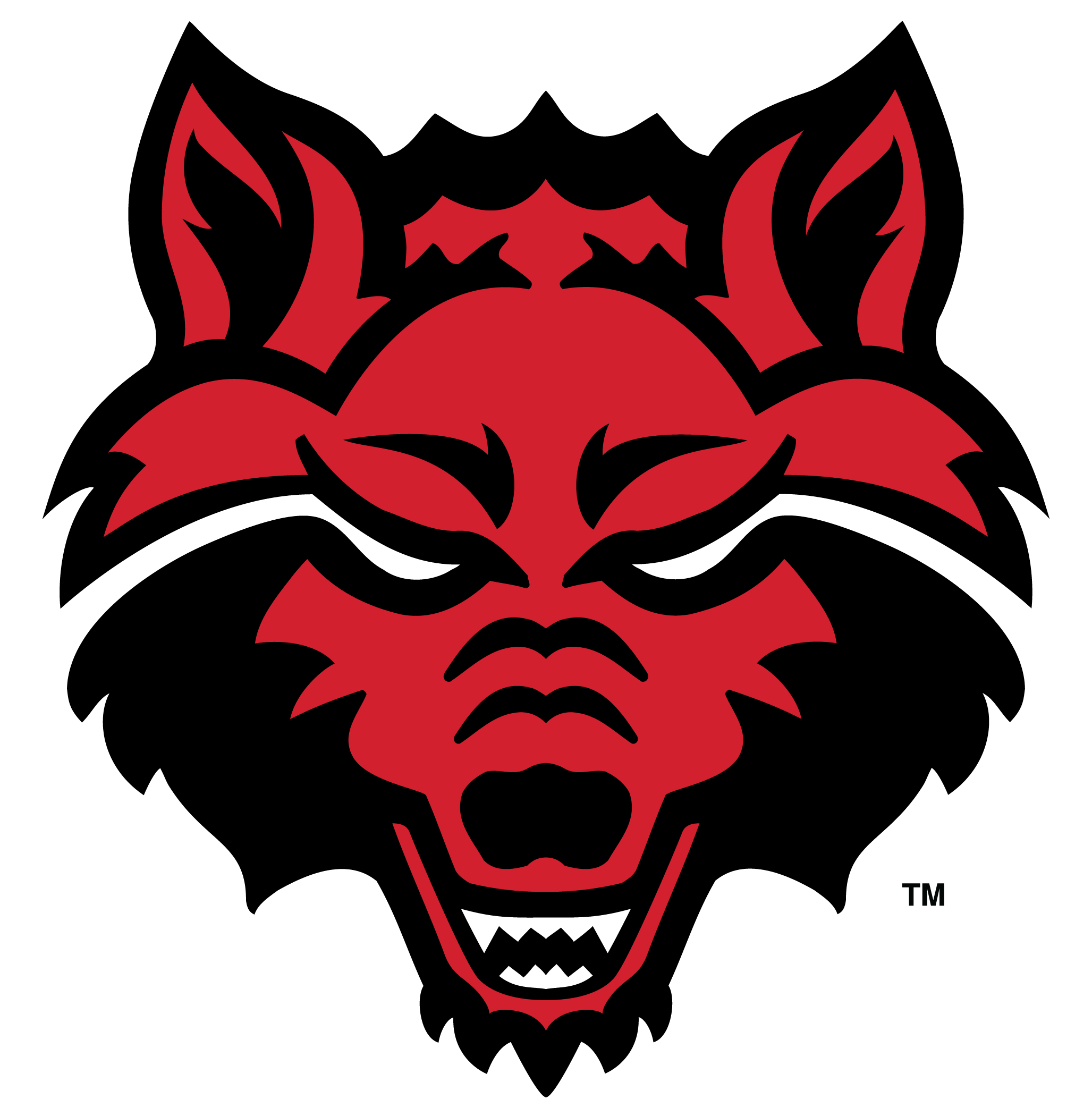